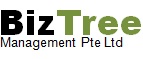 ALLOTMENT OF SHARE VS SHARE TRANSFER
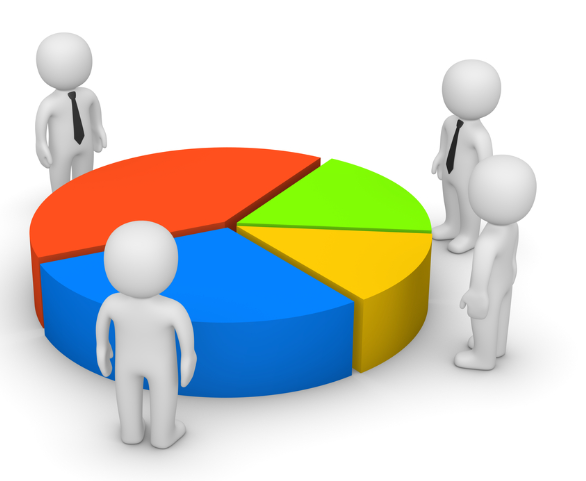 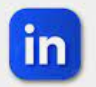 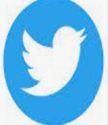 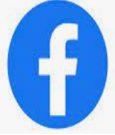 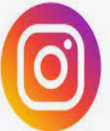